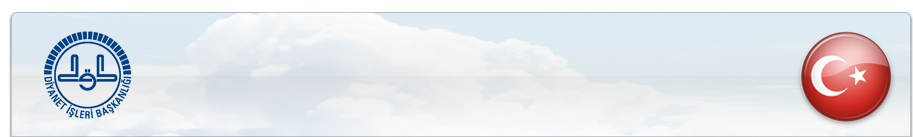 T.C. 
AZİZİYE MÜFTÜLÜĞÜ
DADAŞKENT MERKEZ CAMİİ
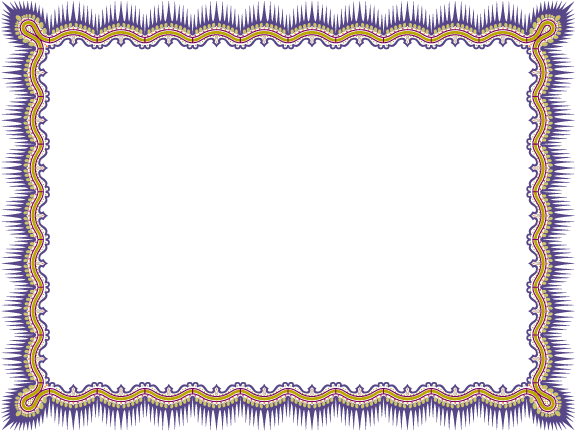 Oruc’un Önemi
İdris YAVUZYİĞİT
Dadaşkent Merkez Camii Imam Hatibi
www.sunumvaaz.com
www.aziziyemuftulugu.gov.tr
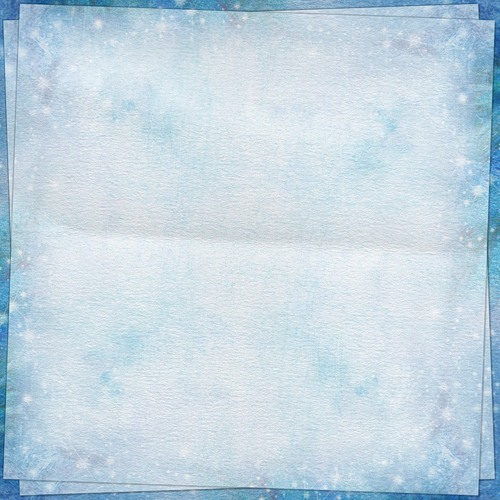 ORUCUN FARZ KILINMASININ DELİLLERİ
فَمَنْ شَهِدَ مِنْكُمُ الشَّهْرَ فَلْيَصُمْهُ 
“Öyle ise sizden ramazan ayını idrak edenler onda oruç tutsun. ” (Bakara 185)

 يَا أَيُّهَا الَّذِينَ آمَنُواْ كُتِبَ عَلَيْكُمُ الصِّيَامُ كَمَا كُتِبَ عَلَى الَّذِينَ مِن قَبْلِكُمْ لَعَلَّكُمْ تَتَّقُونَ
“Ey iman edenler! Oruç sizden önce gelip geçmiş ümmetlere farz kılındığı gibi size de farz kılındı. Umulur ki korunursunuz..” (Bakara, 2/183)
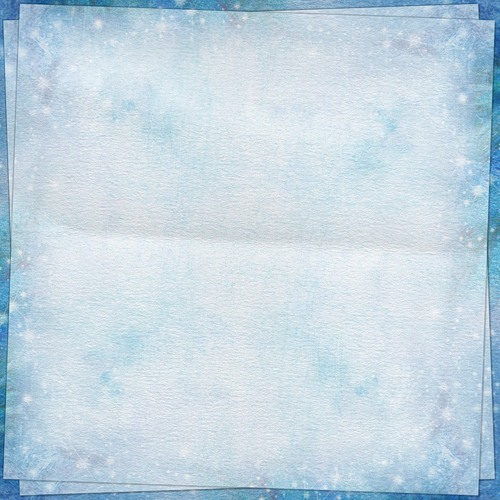 ORUCUN FARZ KILINMASININ DELİLLERİ
بُنِيَ الْإِسْلَامُ عَلَى خَمْسٍ شَهَادَةِ أَنْ لَا إِلَهَ إِلَّا اللَّهُ وَأَنَّ مُحَمَّدًا رَسُولُ اللَّهِ وَإِقَامِ الصَّلَاةِ وَإِيتَاءِ الزَّكَاةِ وَالْحَجِّ وَصَوْمِ رَمَضَانَ
	
“İslam beş temel üzerine kurulmuştur. Allah’tan başka ilah olmadığına ve kendisinin O’nun kulu ve elçisi olduğuna tanıklık etmek, namaz kılmak, zekat vermek, ramazan orucunu tutmak ve gücü yetenler için hacca gitmektir.” 
(Buhari, İman, 34-40; İlim, 25)
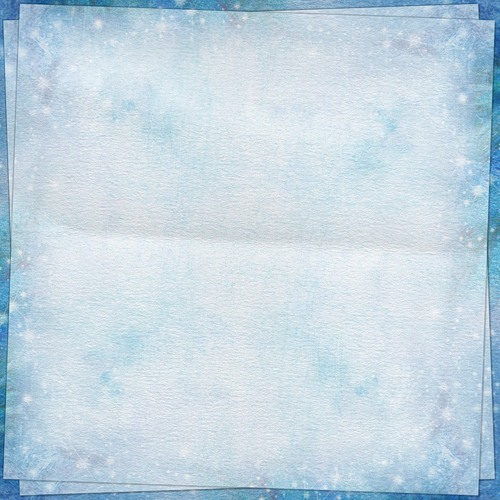 ORUÇ İBADETİNİN FAZİLET VE HİKMETLERİ
1. ORUÇ, SEVABI ALLAH’A  AİT OLAN İBADETTİR
2. ORUÇ, GÜNAHLARIMIZA KEFFARETTİR
3. ORUÇ TUTANLAR CENNETE “REYYAN” KAPISINDAN GİRECEKLER
4. ORUÇU MAZERETSİZ TUTMAK BÜYÜK GÜNAHLARDANDIR
5. ORUÇ, CEHENNEM ATEŞİNE KARŞI KALKANDIR
6. ORUÇ, KİŞİYİ HARAMLARDAN ALIKOYAR
7. ORUÇ, SABIR VE İRADEMİZİ GÜÇLENDİRİR
8. ORUÇ, SAĞLIK AÇISINDAN DA ÖNEMLİ BİR İBADETTİR
9. ORUÇ, TUTANIN DUASI KABUL EDİLİR
1. ORUÇ, SEVABI ALLAH’A  AİT OLAN İBADETTİR
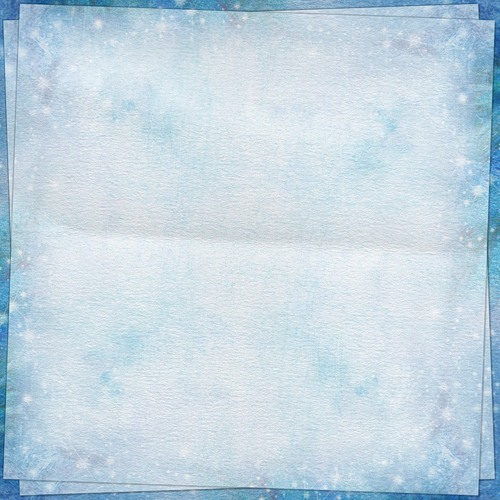 Peygamberimiz (a.s.):
كل عمل ابن ادم يضاعف الحسنة بعشر امثالها الى سبعمائة ضعف  

	“Adem oğlunun her ameline kat kat sevap verilir Bir iyilik on mislinden yedi yüz misline katlanır” buyurmuş,  Yüce Allah da
 الا الصوم فانه لي و انا اجزي به يدع شهوةه و طعامه من اجلى 
	
	“Oruç hariç, çünkü oruç benim içindir, onun mükâfatını da ben vereceğim, oruç tutan kimse şehvetini ve yemesin-içmesini benim için terk etmektedir”
(Müslim, Sıyâm, 165, I, 807. Tirmizî, Savam, 55. III, 136.)
1. ORUÇ, SEVABI ALLAH’A  AİT OLAN İBADETTİR
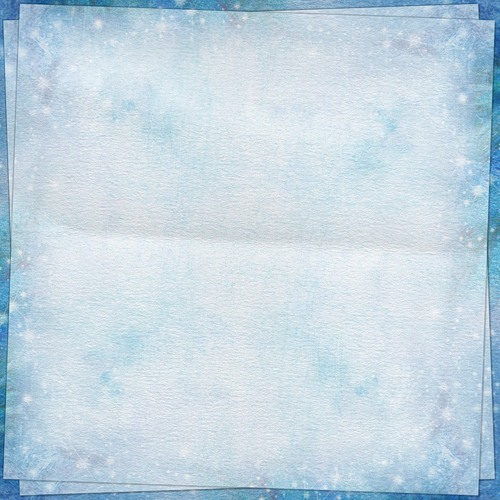 قال اللَّه عَزَّ وجلَّ : كُلُّ عملِ ابْنِ آدم لهُ إِلاَّ الصِّيام ، فَإِنَّهُ لي وأَنَا أَجْزِي بِهِ . والصِّيام جُنَّةٌ فَإِذا كَانَ يوْمُ صوْمِ أَحدِكُمْ فلا يرْفُثْ ولا يَصْخَبْ ، فَإِنْ سابَّهُ أَحدٌ أَوْ قاتَلَهُ ، فَلْيقُلْ : إِنِّي صَائمٌ . والَّذِي نَفْس محَمَّدٍ بِيدِهِ لَخُلُوفُ فَمِ الصَّائمِ أَطْيبُ عِنْد اللَّهِ مِنْ رِيحِ المِسْكِ . للصَّائمِ فَرْحَتَانِ يفْرحُهُما : إِذا أَفْطرَ فَرِحَ بفِطْرِهِ ، وإذَا لَقي ربَّهُ فرِح بِصوْمِهِ
	“Aziz ve celîl olan Allah "İnsanın oruç dışında her ameli kendisi içindir. Oruç benim içindir, mükâfatını da ben vereceğim" buyurmuştur. 
	Oruç kalkandır. Biriniz oruç tuttuğu gün kötü söz söylemesin ve kavga etmesin. Şayet biri kendisine söver ya da çatarsa: ‘Ben oruçluyum’ desin. 
	Muhammed'in canı kudret elinde olan Allah'a yemin ederim ki, oruçlunun ağız kokusu, Allah katında misk kokusundan daha güzeldir.
	Oruçlunun rahatlayacağı iki sevinç anı vardır: Birisi, iftar ettiği zaman, Diğeri de orucunun sevabıyla Rabbine kavuştuğu andır.” (Hadis No: 1218)
1. ORUÇ, SEVABI ALLAH’A  AİT OLAN İBADETTİR
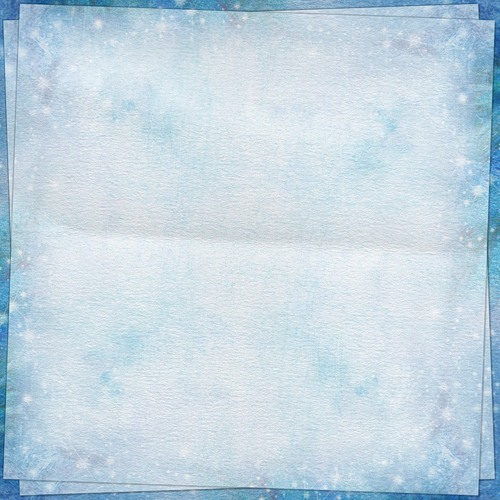 مَا مِنْ عبْدٍ يصُومُ يَوماً في سبِيلِ اللَّه إِلاَّ باعَدَ اللَّه بِذلك اليَومِ وجهَهُ عَن النَّارِ سبعينَ خرِيفاً

“Kim  Allah için  bir gün oruç tutarsa Allah yetmiş yıllık bir mesafe kadar onu cehennem ateşinden uzaklaştırır”   
(Müslim, Sıyâm, 168, I, 808.)
2. ORUÇ, GÜNAHLARIMIZA KEFFARETTİR
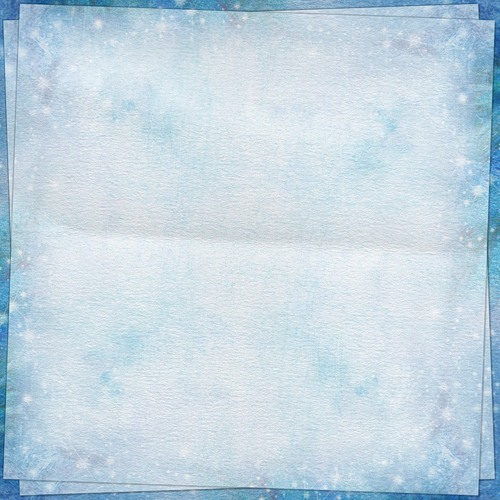 « مَنْ صَامَ رَمَضَانَ إِيمَاناً واحْتِساباً ، غُفِرَ لَهُ ما تَقَدَّمَ مِنْ ذنْبِهِ »

"Kim, faziletine inanarak ve karşılığını Allah'tan bekleyerek ramazan orucunu tutarsa, geçmiş günahları bağışlanır. "

Buhârî, Îmân 28, Savm 6; Müslim, Sıyâm 203, Müsâfirîn 175.
3. ORUÇ TUTANLAR CENNETE “REYYAN” KAPISINDAN GİRECEKLER
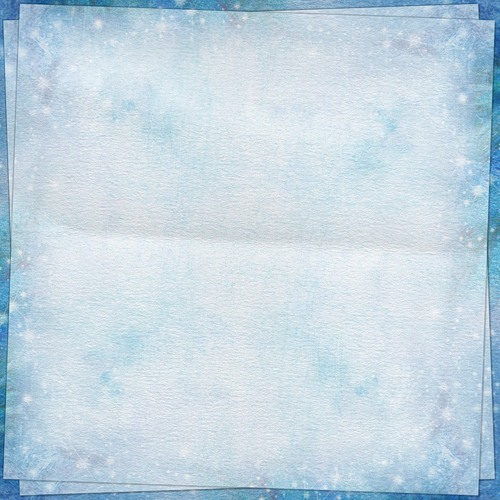 إِنَّ فِي الْجَنَّةِ بَابًا يُقَالُ لَهُ الرَّيَّانُ يَدْخُلُ مِنْهُ الصَّائِمُونَ يَوْمَ الْقِيَامَةِ لَا يَدْخُلُ مِنْهُ أَحَدٌ غَيْرُهُمْ يُقَالُ أَيْنَ الصَّائِمُونَ فَيَقُومُونَ لَا يَدْخُلُ مِنْهُ أَحَدٌ غَيْرُهُمْ فَإِذَا دَخَلُوا أُغْلِقَ فَلَمْ يَدْخُلْ مِنْهُ أَحَدٌ

Resulullah (aleyhissalâtu vesselâm) buyurdular ki:
 
	"Cennette Reyyân denilen bir kapı vardır. Oradan sadece oruçlular girer. Oruçlular girdiler mi artık kapanır, kimse oradan giremez. Cennet kapılarında oruç tutanlar nerede diye seslenilir. Oruç tutanlar gelir bu kapıdan cennete girerler, sonuncuları girdiği zaman kapı kapanır. Artık bu kapıdan kimse cennete giremez.”
(Buhari, Savm, 4); Tirmizi, Savm, 55; müslim, sıyam,166)
4. ORUÇU MAZERETSİZ TUTMAK BÜYÜK GÜNAHLARDANDIR
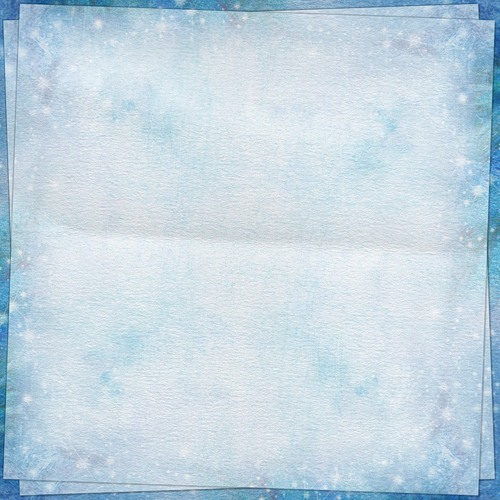 مَنْ اَفْطَرَ يَوْمَا مِنْ رَمَضَانَ مِنْ غَيرِ رُخْصَةٍ وَ لاَ مَرَضٍ لمْ يَقْضِ عَنْهُ صَوْمُ الدَّهْرِ كُلِّهِ وَ اِنْ صَامَهُ
	
	“Kim hastalığı ve bir ruhsatı olmaksızın Ramazan ayından  bir gün oruç tutmasa  bütün günleri oruç tutsa yine bu orucu yerine getiremez” 
(Ebû Dâvûd, Savm, 38. I, 789. Tirmizî, Savm, 27. III, 101. İbn Mâce, Savm, 14. I, 535)
5. ORUÇ, CEHENNEM ATEŞİNE KARŞI KALKANDIR
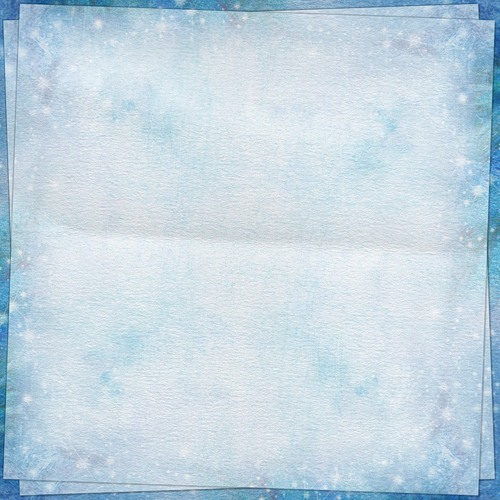 الصِّيَامُ جُنَّةٌ فَلَا يَرْفُثْ وَلَا يَجْهَلْ وَإِنْ امْرُؤٌ قَاتَلَهُ أَوْ شَاتَمَهُ فَلْيَقُلْ إِنِّي صَائِمٌ مَرَّتَيْنِ وَالَّذِي نَفْسِي بِيَدِهِ لَخُلُوفُ فَمِ الصَّائِمِ أَطْيَبُ عِنْدَ اللَّهِ تَعَالَى مِنْ رِيحِ الْمِسْكِ يَتْرُكُ طَعَامَهُ وَشَرَابَهُ وَشَهْوَتَهُ مِنْ أَجْلِي الصِّيَامُ لِي وَأَنَا أَجْزِي بِهِ
 “Oruç kötülüklere karşı kalkandır. Sizden biriniz oruçlu iken cahillik yapmasın, hanımına yaklaşmasın, biri onunla dövüşür ve ona söverse iki kez ben oruçluyum desin. Nefsimi yed-i kudretinde bulundurana yemin ederim ki oruçlunun ağız kokusu Allah’ın indinde misk kokusundan daha hayırlıdır. O benim için yemeği, içmeği ve şehvetini terk ediyor. Oruç benim içindir ve onu ancak ben mükafatlandırırım.”
(Buhari, Savm, 2)
5. ORUÇ, CEHENNEM ATEŞİNE KARŞI KALKANDIR
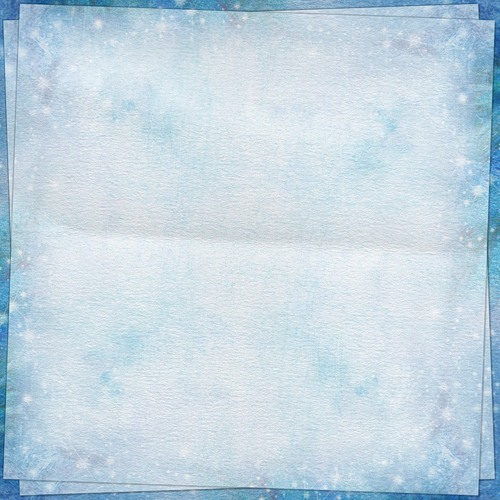 اَلصِّيَامُ جُنَّةٌ وَهُوَ حِصْنٌ مِنْ حُصُونِ الْمُؤْمِنِ  

"Oruç bir kalkandır / perdedir, mü'minin sığınacağı kalelerden bir kaledir...“
 
اَلصِّيَامُ جُنَّةٌ مَالَمْ يَخْرِقْهَا بِالْكَذِبَ اَوْ غِيبَةٍ

"Oruç ateşe karşı (sağlam) bir perdedir, yeter ki yalanla, gıybetle kişi onu yırtmamış olsun."
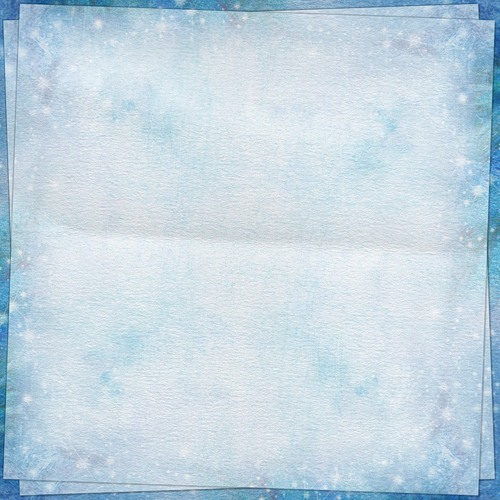 ORUÇ İNSANI KORUYAN BİR KALKANDIR
Kalkanda delikler olur veya çok zayıf bir kalkan nasıl ki kişiyi koruyamaz ise, oruç kalkanını ahlaken eksik olmak zayıflatmaktadır. 
	Oruç kişiyi Cehennem ateşinden korur. Mükafatını yalnız Allah’tan bekleyenler, sadece bedenine değil ruhuna oruç tutturanlar, dilini kötü sözlerden, aklını yanlış düşüncelerden, kulağını hatalı şeyleri dinlemekten, gözü yanlışa bakmaktan, eli yanlışı tutmaktan, ayağı yanlışa gitmekten, mideyi haram lokma yemekten koruyanlar Cennete Reyyan kapısından gireceklerdir.
6. ORUÇ, KİŞİYİ HARAMLARDAN ALIKOYAR
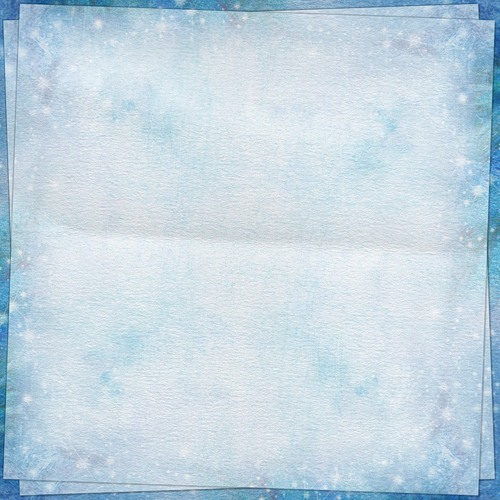 الصِّيَامُ جُنَّةٌ فَلَا يَرْفُثْ وَلَا يَجْهَلْ وَإِنْ امْرُؤٌ قَاتَلَهُ أَوْ شَاتَمَهُ فَلْيَقُلْ إِنِّي صَائِمٌ مَرَّتَيْنِ

“Oruç kötülüklere karşı kalkandır. Sizden biriniz oruçlu iken cahillik yapmasın, hanımına yaklaşmasın, biri onunla dövüşür ve ona söverse iki kez ben oruçluyum desin.”
(Buhari, Savm, 2)
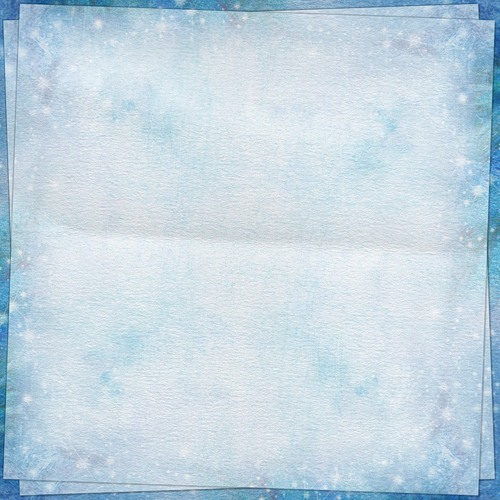 BÜTÜN AZALARIMIZLA ORUÇ TUTMALIYIZ
مَنْ لَمْ يَدَعْ قَوْلَ الزٌّورِ وَالْعَمَلَ بِهِ فَلَيْسَ للّهِ حَاجَةً فِي اَنْ يَدعَ طَعَامَهُ وَشَرَابَهُ
	
	"Bir kimse oruçlu olduğu halde yalanı, dedikoduyu, yalanla iş görmeyi bırakmazsa Allah'ın, onun yemesini, içmesini terk etmesine ihtiyacı yoktur.”
 (Buhârî, Savm 8, Edeb 51. Ayrıca bkz. Ebû Davud, Savm 25, Tirmizî, Savm 16; İbn Mace, Sıyâm 21)
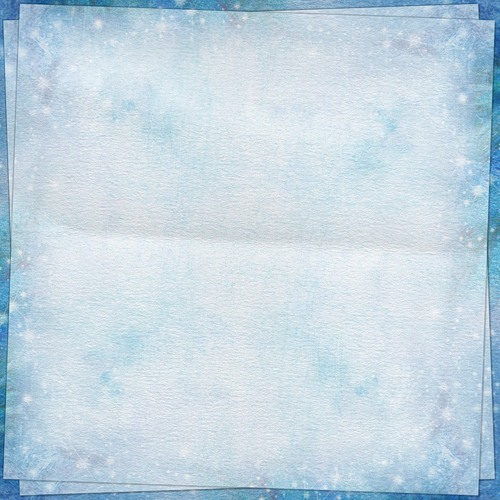 BÜTÜN AZALARIMIZLA ORUÇ TUTMALIYIZ
إذا أَصْبح ابْنُ آدم ، فَإنَّ الأعْضَاءَ كُلَّهَا تُكَفِّرُ اللِّسانَ ، تَقُولُ : اتِّقِ اللَّه فينَا ، فَإنَّما نحنُ بِكَ: فَإنِ اسْتَقَمْتَ اسَتقَمْنا وإنِ اعْوججت اعْوَججْنَا

	"İnsan sabahlayınca, bütün organları dil'e baş vurur ve (âdeta ona) şöyle derler: Bizim haklarımızı korumakta Allah'dan kork. Biz ancak senin söyleyeceklerinle ceza görürüz. Biz, sana bağlıyız. Eğer sen doğru olursan, biz de doğru oluruz. Eğer sen eğrilir, yoldan çıkarsan biz de sana uyar, senin gibi oluruz.“
(Riyazü’s-Salihin Hadis No: 1524)
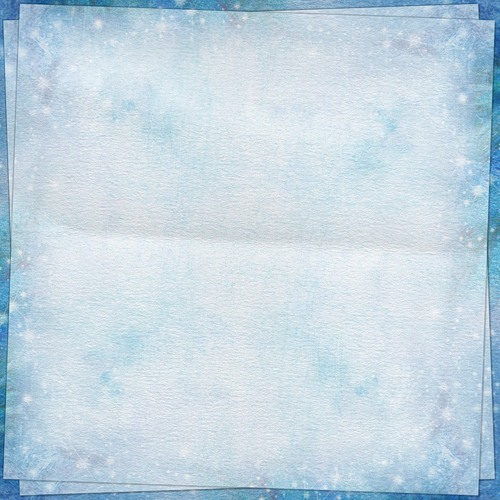 GEREĞİ GİBİ ORUÇ TUTMAK
رُبَّ صَائِمٍ لَيْسَ لَهُ مِنْ صِيَامِهِ اِلاَّ الجُوعُ وَ رُبَّ قَائِمٍ لَيْسَ لَهُ مِنْ قِيَامِهِ اِلاَّ السَّهَرُ
	“Nice oruç tutanlar vardır ki onların oruçtan nasipleri sadece aç (ve susuz) kalmalarıdır. Nice geceleri namaz kılanlar vardır ki onların namazdan nasipleri sadece uykusuz kalmaktır”   
(İbn Mâce, 21. I, 539.)
7. ORUÇ, SABIR VE İRADEMİZİ GÜÇLENDİRİR
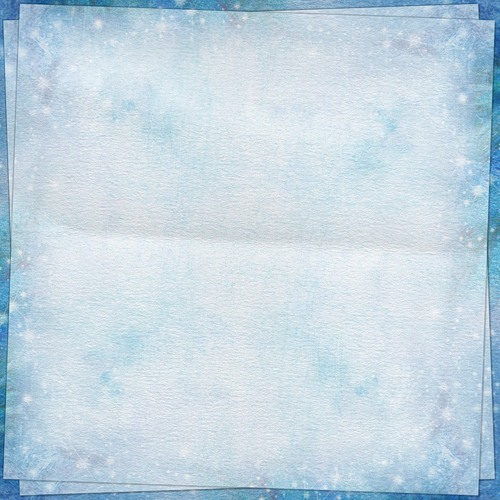 اَلصِّيَامُ نِصْفُ الصَّبْرِ  
"Oruç sabrın yarısıdır." 
(İbn Mâce, Sıyâm 44)

اِنَّمَا يُوَفَّى الصَّابِرُونَ اَجْرَهُمْ بِغَيْرِ حِسَابٍ 
	
	"Şüphesiz sabredenlere mükâfatları hesapsız olarak ödenecektir." (Zümer 10) 
	
	İnsan devamlı rahat, konfor ve bolluk içerisinde bulunamayabilir. Hayat aynı şekilde devam etmeyebilir.
8. ORUÇ, SAĞLIK AÇISINDAN DA ÖNEMLİ BİR İBADETTİR
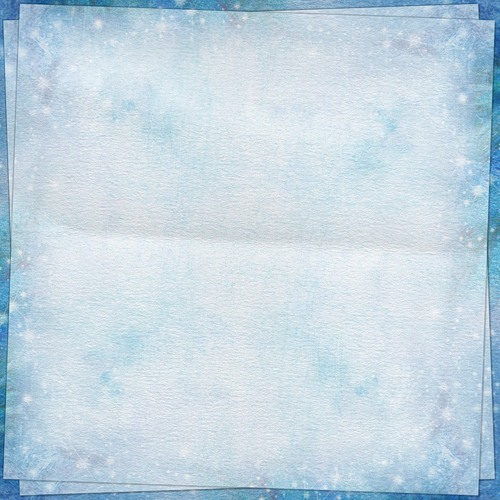 صُومُوا تَصِحُّوا
 “Oruç tutunuz ki sıhhat bulasınız” 
(et-Tergîb, II, 83)

	Oruç, sıhhatın anahtarıdır. Bir yıl çeşitli yemeklerle ve içilen meşrubatla yorulan, yıpranan sindirim organlarımıza dinlenme, toparlanma, güç ve kuvvet kazanma imkânları hazırlar. 
	Devamlı çalışan bir makinanın muayyen zamanlarda nasıl bakıma ihtiyacı var ise, bunun gibi yorulan sindirim organlarımızın da hiç olmazsa senede bir ay dinlenmeye ve bakıma ihtiyacı vardır. Bunu da en iyi şekilde oruç ibâdeti yapmaktadır.
ORUÇ BEDENİN ZEKATIDIR
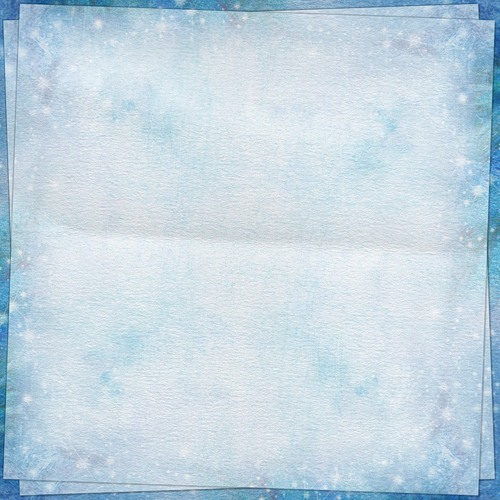 لِكُلِّ شَيْئٍ زَكَاةٌ وَزَكَاةُ الْجَسَدِ اَلصَّوْمُ

"Her şey'in bir zekâtı vardır. 
Vücudun zekâtı da oruçtur.” (Münziri 579)
9. ORUÇ, TUTANIN DUASI KABUL EDİLİR
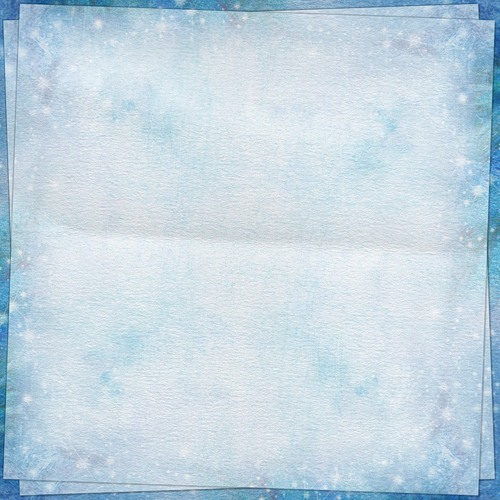 نَوْمُ الصَّائِمِ عِبَادَةٌ وَصَمْتُهُ تَسْبِيحٌ وَعَمَلُهُ مُضَاعَف وَدُعَاءهُ مُسْتَجَابٌ وَذَنْببُهُ مَغْفُورٌ

	 "Oruçlunun uykusu ibadettir, susması tesbihtir, amelleri misliyle kabul edilir, duası makbul, günahı affedilir."
	
	“Üç kişinin duası geri çevrilmez. İftar edinceye kadar oruçlunun, adaletle hükmeden devlet başkanının, zulme uğrayanın duası.” (Müsned, II, 445)